Nelianne van Bloemendaal, projectleider Foodvalley
Stel… we kijken samen wat er wél kan!
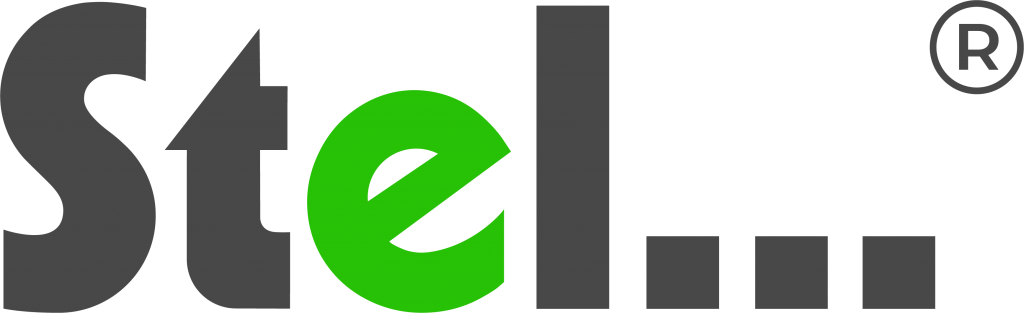 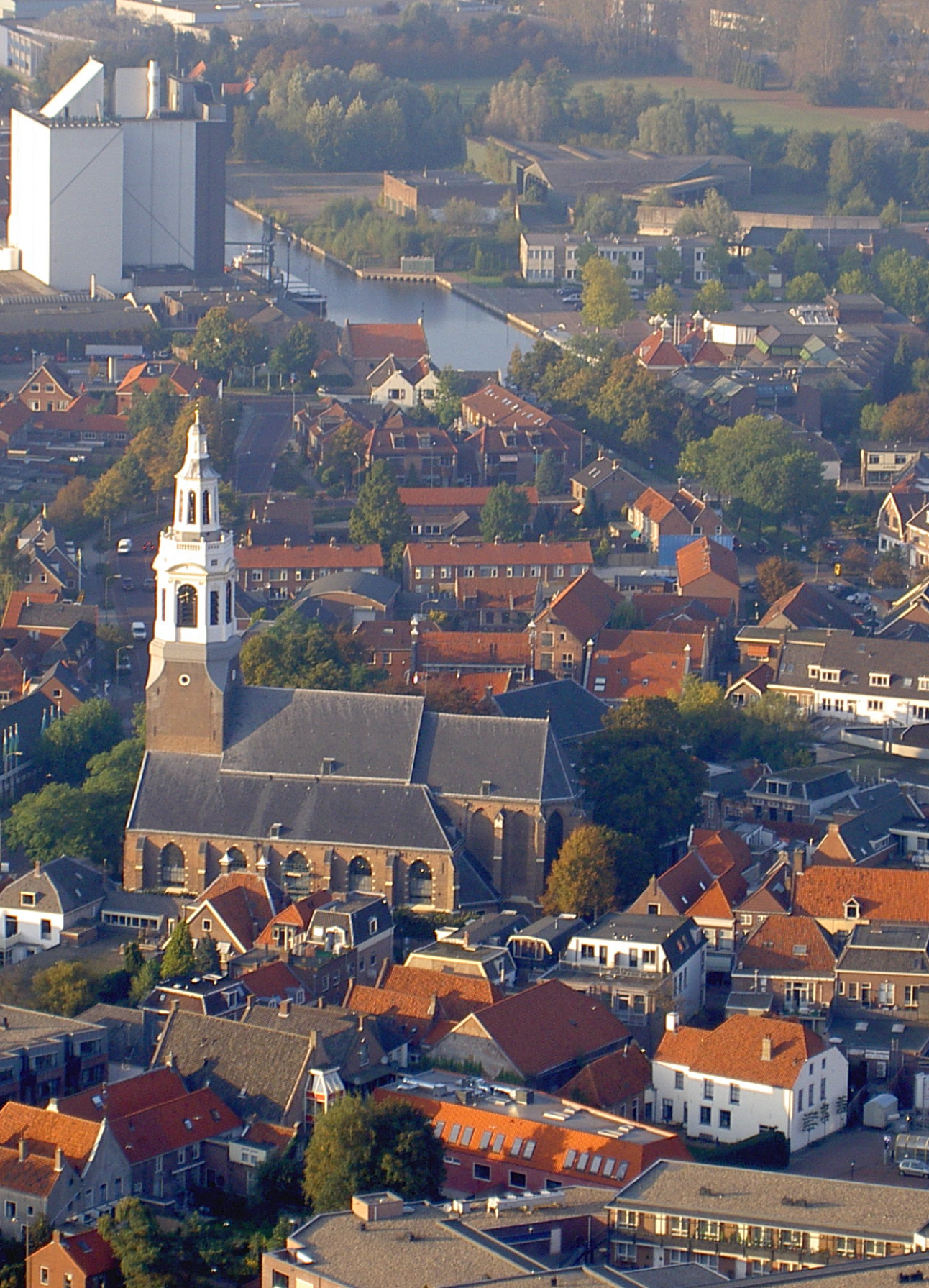 Ikme even voor!
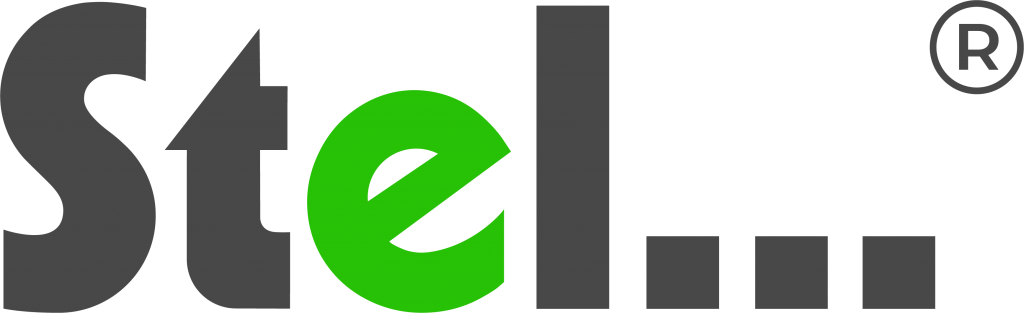 www.pvbnederland.nl
Aanleiding
Uitdaging
Concrete & integrale aanpak
Uitdaging 
De Flier
Bedrijven moeten verduurzamen en voldoen aan eisen in tijden van netcongestie.
Regionaal Energieteam Bedrijven: gewenste focus op verduurzaming bedrijven en clusters.
Urgentie door groeiwensen, noodzaak om kansen te creëren voor groei economie en Nijkerk.
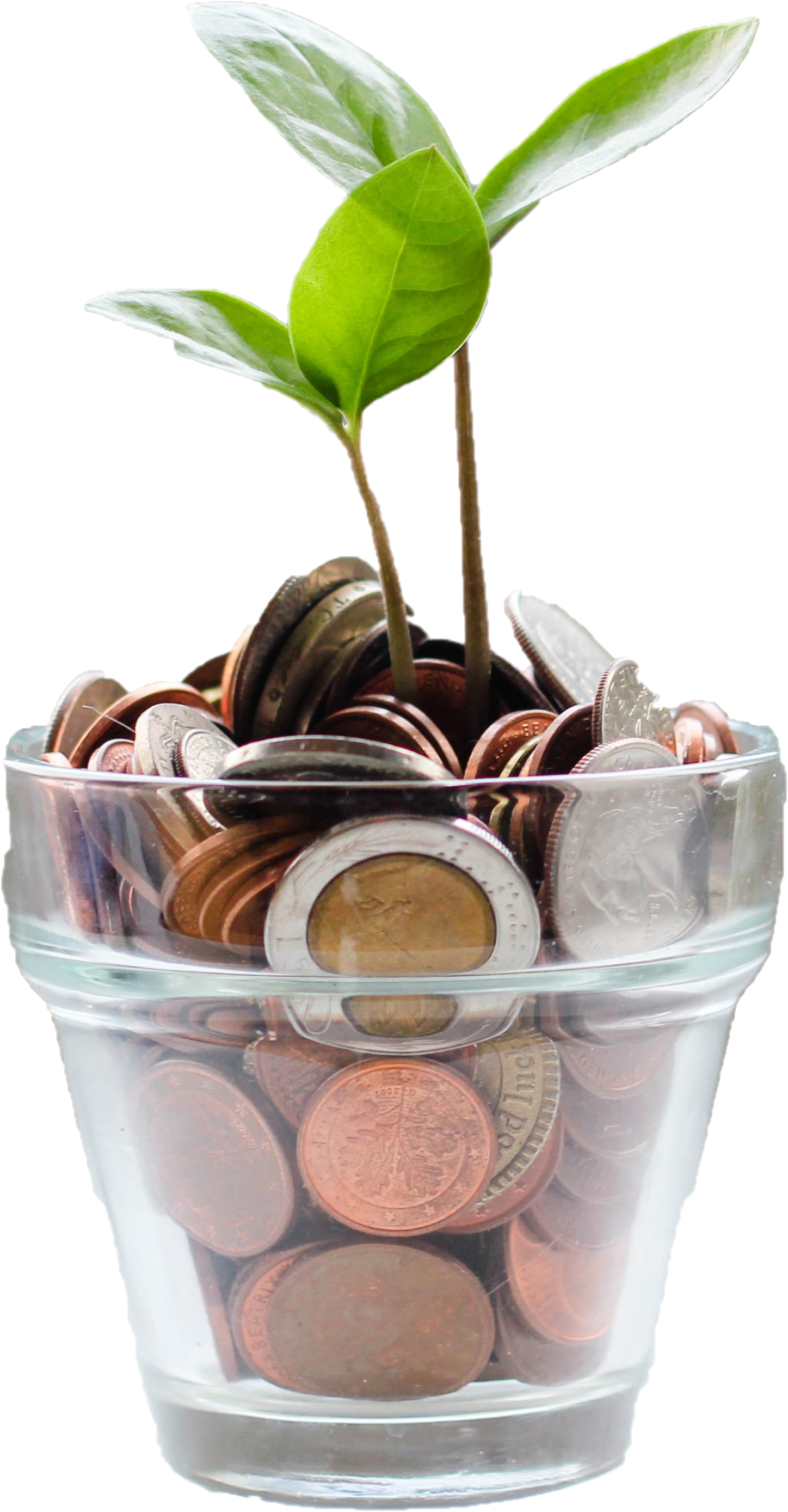 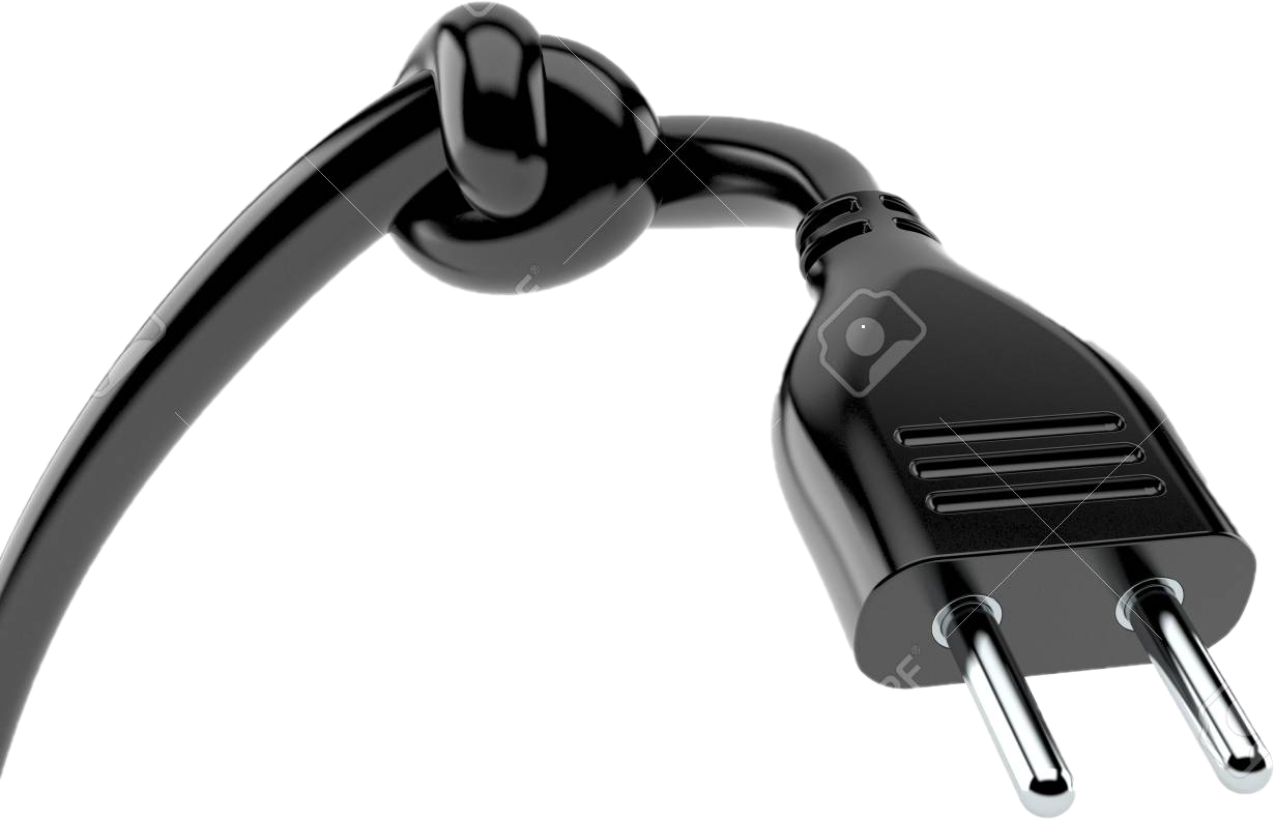 www.pvbnederland.nl
Doelstellingen
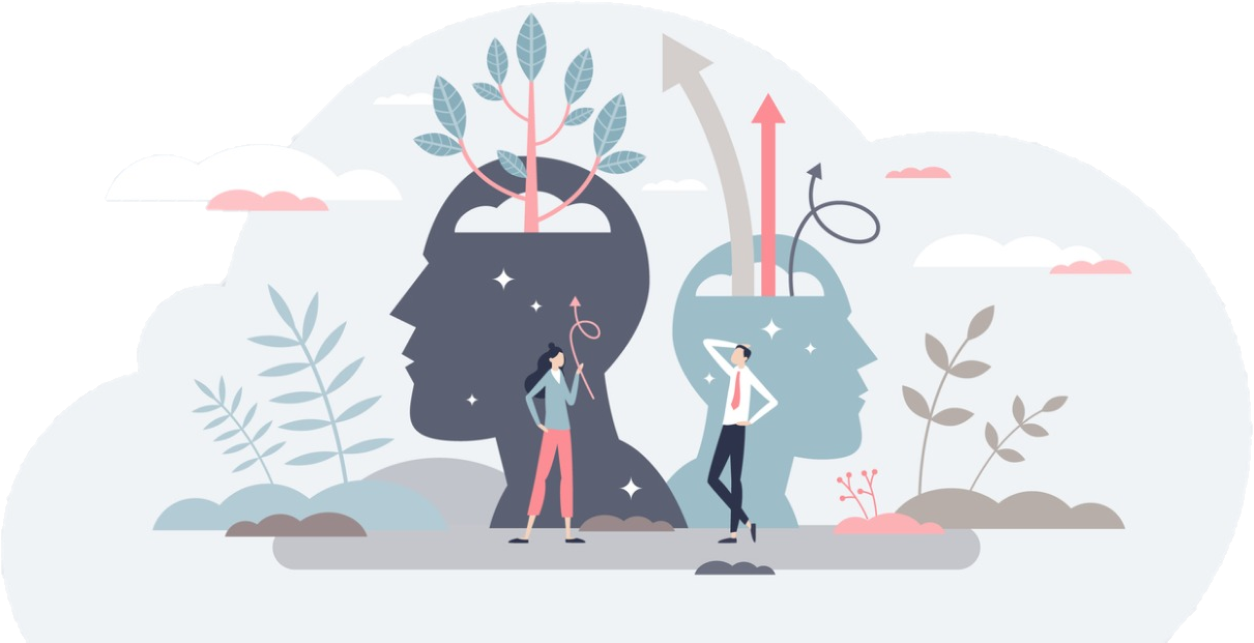 Energie besparen
Toekomstplannen schetsen
Inzicht creëren
Kansen energie opwek herkennen
Oplossingen zoeken op drie niveaus:
Individueel
Clusters
Gehele bedrijventerrein
www.pvbnederland.nl
De MOOI EIGEN aanpak
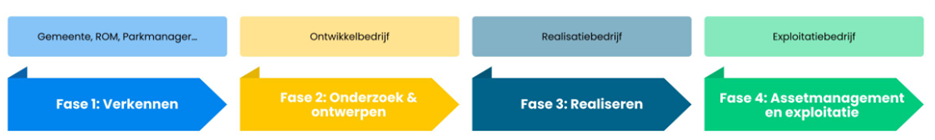 Toevoeging tussenstap, doel REB-project:
intentieklaring o.b.v. inzichten 
en haalbaarheid oplossingen
www.pvbnederland.nl
De verkenningsfase
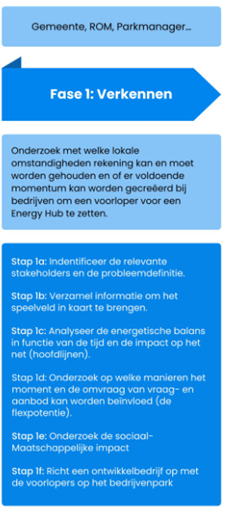 Focus op stap 1a t/m 1e

Maar: nog geen diepgaande technische haalbaarheidsstudie

Eerst alle informatie verzamelen en algemene haalbaarheid van oplossingen schetsen (niet per se focus op energy hub)

Bespreken met ondernemers: waar worden ze enthousiast van en waar zouden ze eigenaar van willen worden?

Dan intentieverklaring tekenen en verdiepen
www.pvbnederland.nl
Datavraag
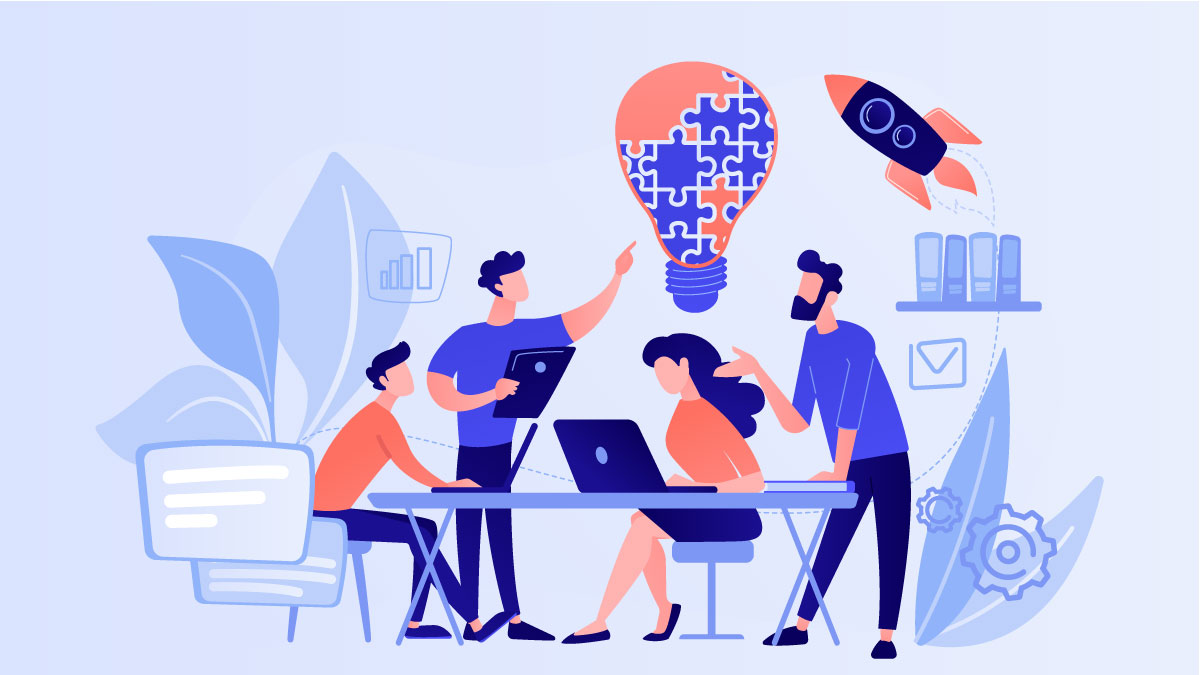 Om tot een algemeen inzicht te komen, is data nodig

Belangrijkste gegevens:
Nettopologie – wie is waarop aangesloten?
Technische capaciteiten
Gecontracteerde vermogens
Piekvermogens
Standaard jaarwaarden

Heel wenselijk:
Kwartierwaarden (met machtiging en deelbaar vanaf 10)
www.pvbnederland.nl
Mogelijke routes voor data
Delen van de data zijn te verkrijgen via:

Voorheen (Liander): dataloket
Vanaf heden: Partners in Energie
Meetbedrijven
Energieleveranciers 
Betaalde tools als Meterinsights
Toekomst: metrokaart
Toekomst: buurtanalyse tool (MOOI EIGEN)
Et cetera
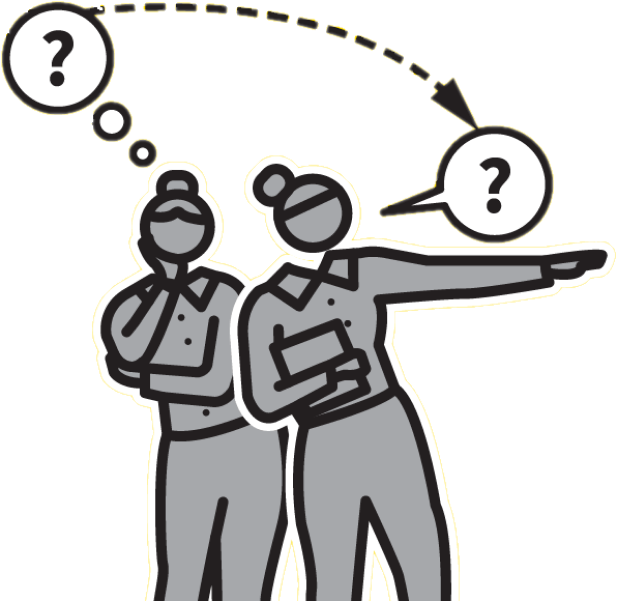 www.pvbnederland.nl
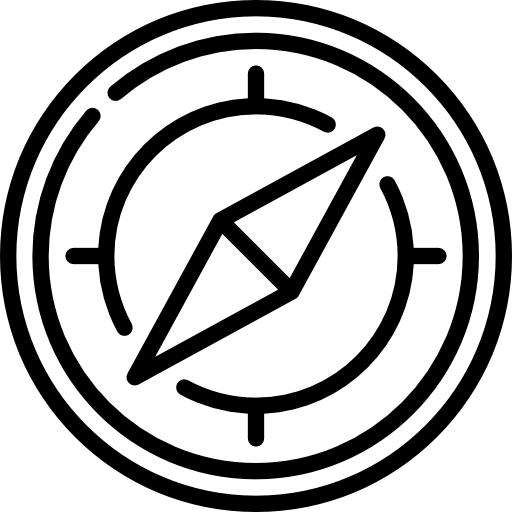 Samenwerking Liander
Fijne samenwerking met VNO-NCW, Liander en ontwikkelaars van MOOI EIGEN

Onderzoeken samen hoe het beter kan, eerste data 
gedeeld voor pilot datadeling Foodvalley

Deel van data wordt geborgd in Metrokaart en een ander 
deel in een tool van MOOI EIGEN – verwacht in 2024/2025
www.pvbnederland.nl
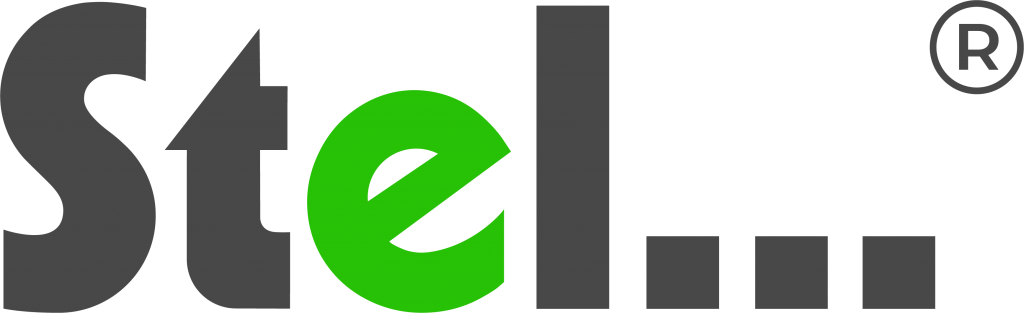 Dank voor de aandacht!
Ken jij nog andere routes voor het verkrijgen van data?Deel het!
Vragen of doorpraten?
Nelianne@stel.nl